Characterizing the Easy-to-Find Subgraphs from the Viewpoint of Polynomial-Time Algorithms, Kernels, and Turing Kernels
Bart M. P. JansenDániel Marx
January 16th, Computer Science Seminar, Edinburgh
The Subgraph problem
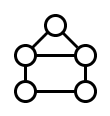 Does				      contain             ?
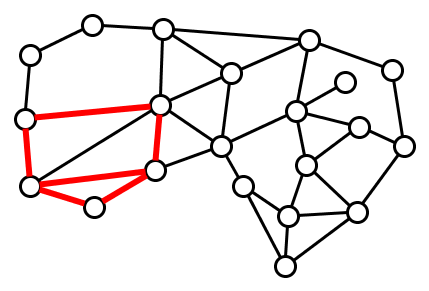 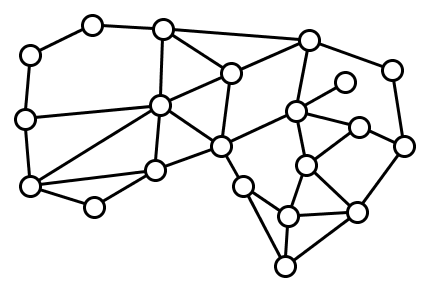 The Packing problem
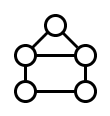 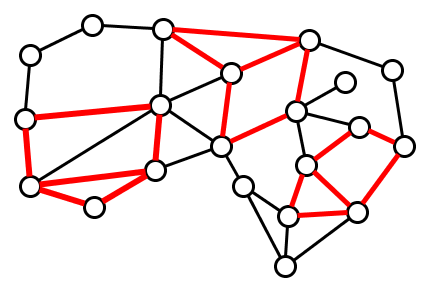 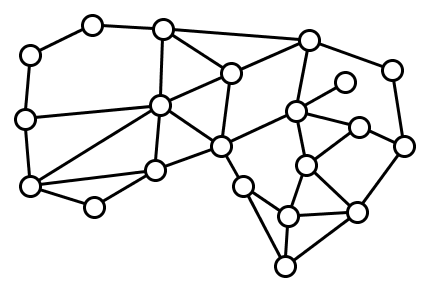 Complexity depends on the type of pattern
4
Characterizing the complexity of a pattern
5
Ingredients of our dichotomy theorems
6
Viewpoint I
Polynomial-time solvability
7
8
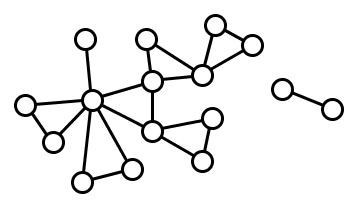 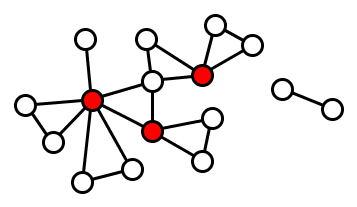 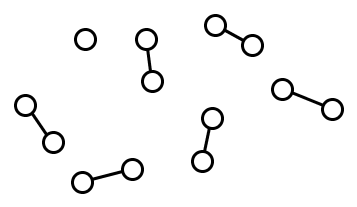 9
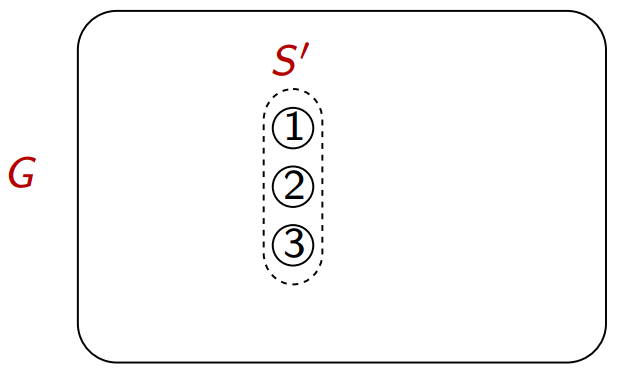 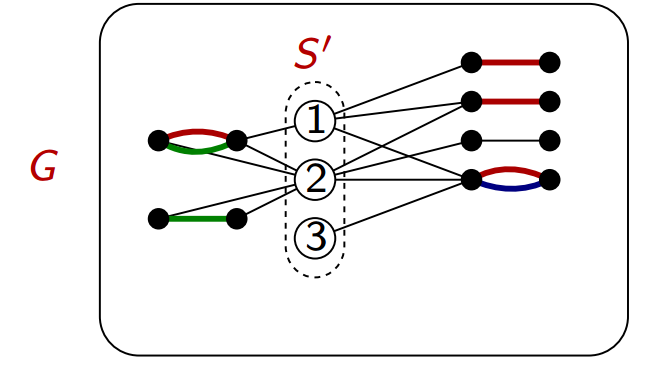 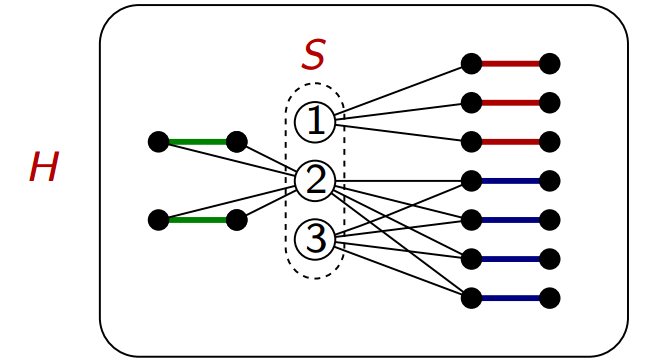 10
Viewpoint II
kernelization
11
Kernelization
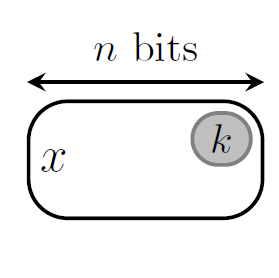 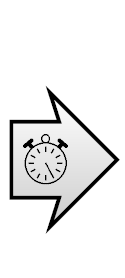 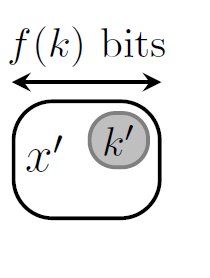 12
Kernelization for Subgraph and Packing
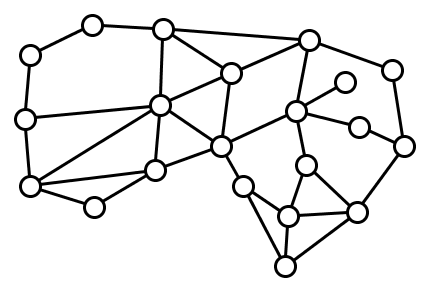 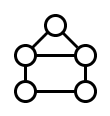 Does				      contain             ?
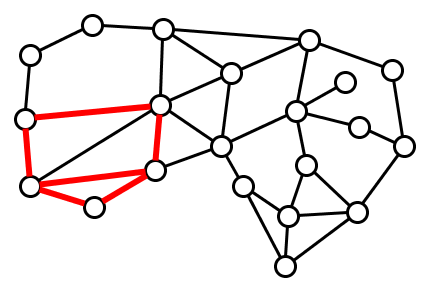 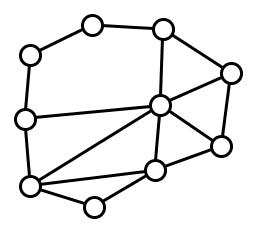 13
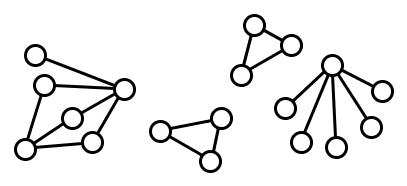 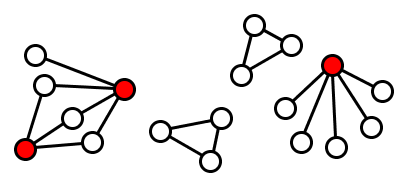 3-small/2-thin
14
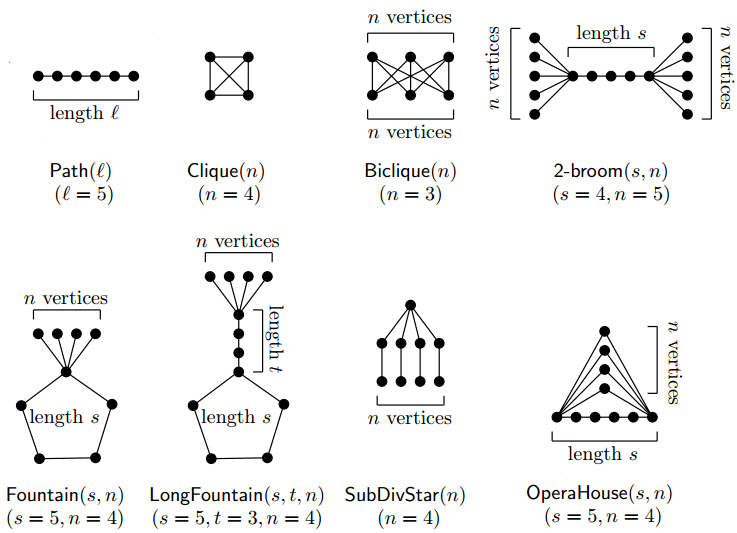 15
No polynomial kernel
Polynomial kernel
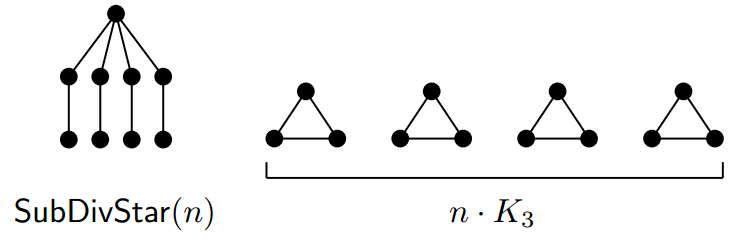 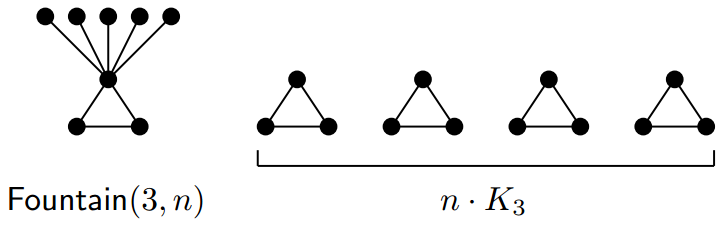 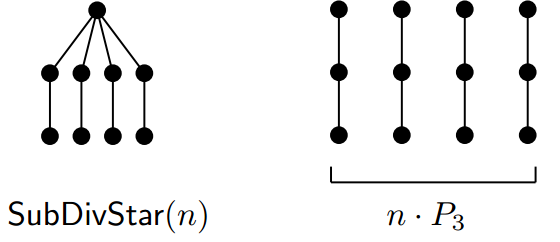 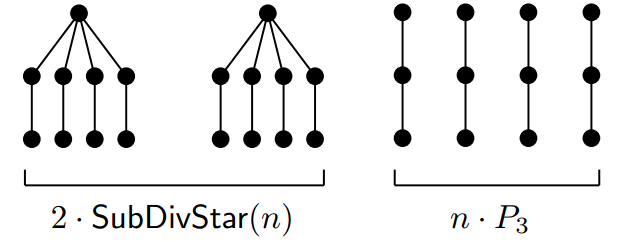 16
Viewpoint III
Turing kernelization
17
Turing kernelization
18
Long Path-hardness
19
For the Packing problem, Turing kernelization is not more powerful than normal kernelization
A normal kernel also qualifies as Turing kernel



For the Subgraph problem, Turing kernelization is more powerful
20
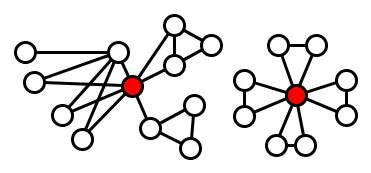 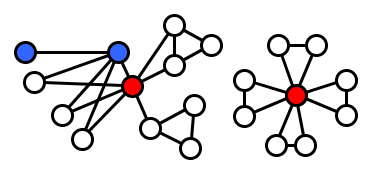 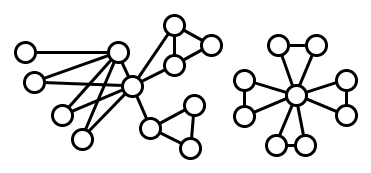 21
Conclusion
Thank you!
22